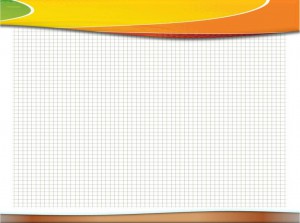 Урок литературного чтения
в 3 классе:
Г. Остер «Вредные советы»,
«Как получаются легенды»
Подготовила:
учитель начальных классов
Новикова Дарья Игоревна
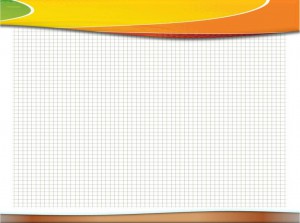 «Котёнок по имени Гав», 
«38 попугаев», 
«Бабушка удава», 
«Зарядка для хвоста»,
«Ненаглядное пособие
по математике»
«Вредные советы»
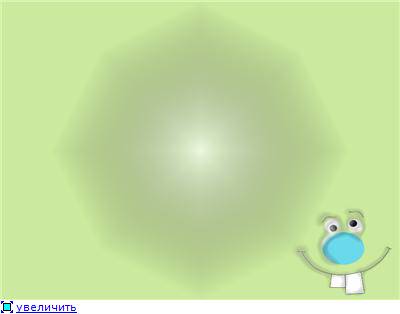 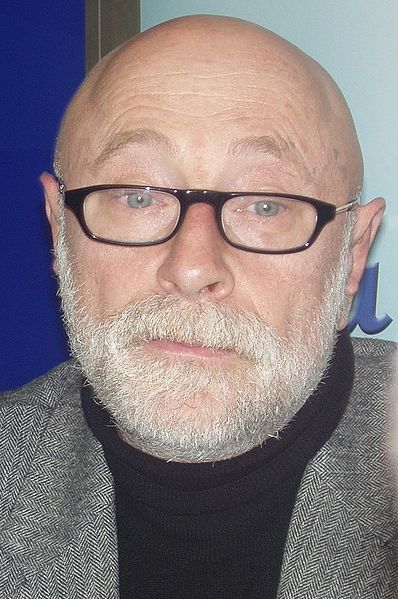 Георгий Бенционович Остер
(р. 1947 г)


Детский писатель, автор книг «Вредные советы», «Бабушка удава» и многих других.
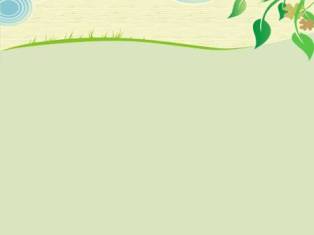 Григорий Бенционович Остер (р. 1947 году)
	Григорий Остер – детский писатель. Он родился в 27 ноября 1947 года в Одессе. 
	В 1970 году приезжает в Москву и поступает в институт.
	Во время учёбы писал пьесы для кукольных театров. 
В 1975 году вышла первая детская книжка. 
	В 1990 году публикует знаменитые детские книги: «Бабушка удава», «Вредные советы». Пишет сценарии для мультсериалов «Зарядка для хвоста», «38 попугаев» и другие.
	В последние годы появились книжки новой серии: «Задачник. Ненаглядное пособие по математике», «Физика. Ненаглядное пособие. Задачник».
	С 2008 вместе с певицей Натальей Ионовой ведёт программу «Детские шалости» на телеканале СТС.
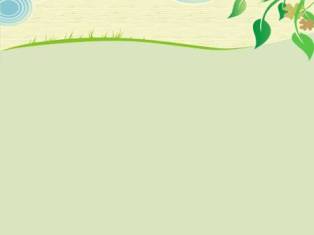 Потерявшийся ребенок
Должен помнить, что его
Отведут домой, как только
Назовет он адрес свой.
Надо действовать умнее,
Говорите: "Я живу
Возле пальмы с обезьяной
На далеких островах".
Потерявшийся ребенок,
Если он не дурачок,
Не упустит верный случай
В разных странах побывать.
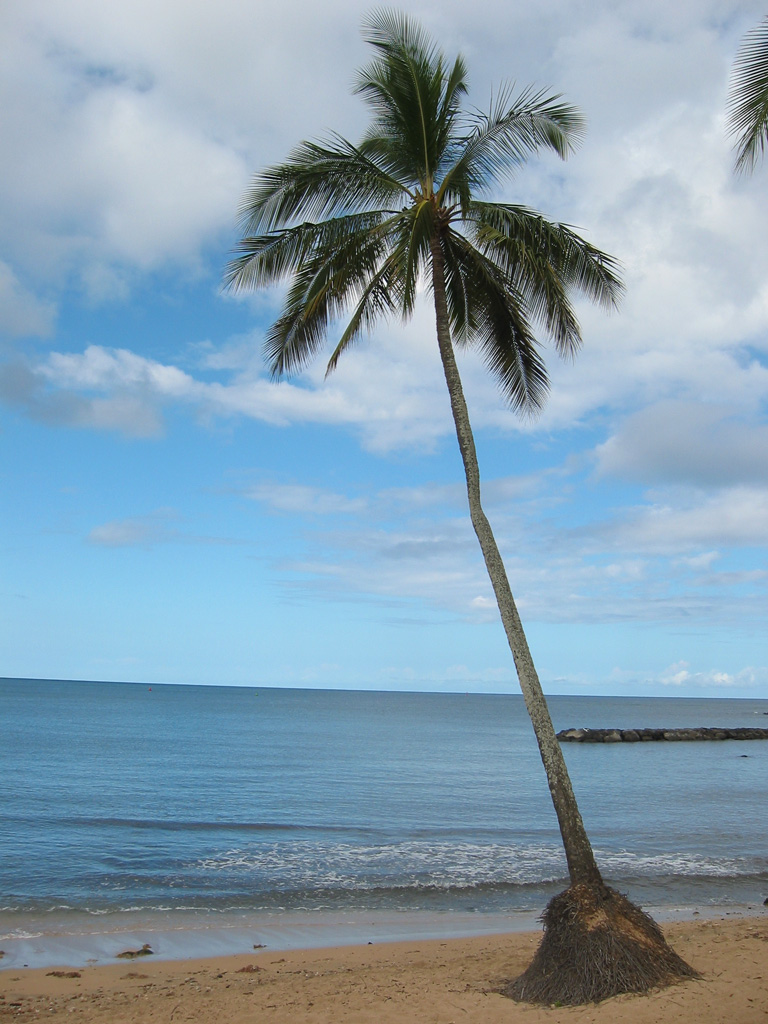 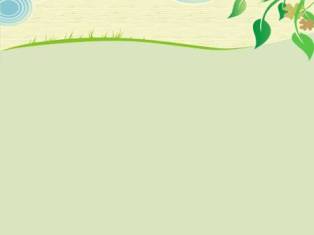 Если друг твой самый лучший
Поскользнулся и упал,
Покажи на друга пальцем
И хватайся за живот.
Пусть он видит, лежа в луже, —
Ты ничуть не огорчен.
Настоящий друг не любит
Огорчать своих друзей.
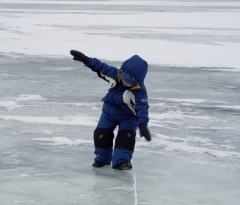 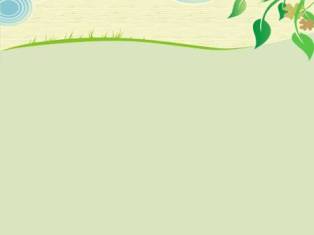 Если ты пришел к знакомым,
Не здоровайся ни с кем.
Слов: «пожалуйста», «спасибо»
Никому не говори.
Отвернись и на вопросы
Ни на чьи не отвечай.
И тогда никто не скажет
Про тебя, что ты болтун.
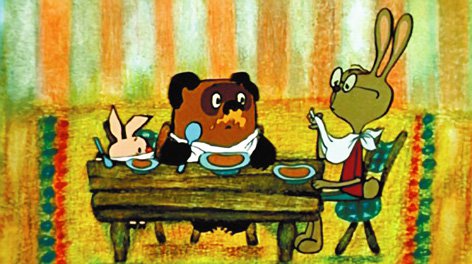 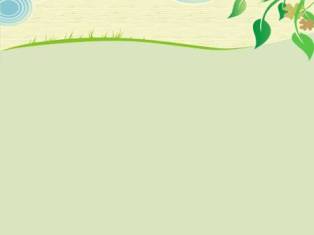 Если всей семьей купаться
Вы отправились к реке,
Не мешайте папе с мамой
Загорать на берегу.
Не устраивайте крика,
Дайте взрослым отдохнуть.
Ни к кому не приставая,
Постарайтесь утонуть.
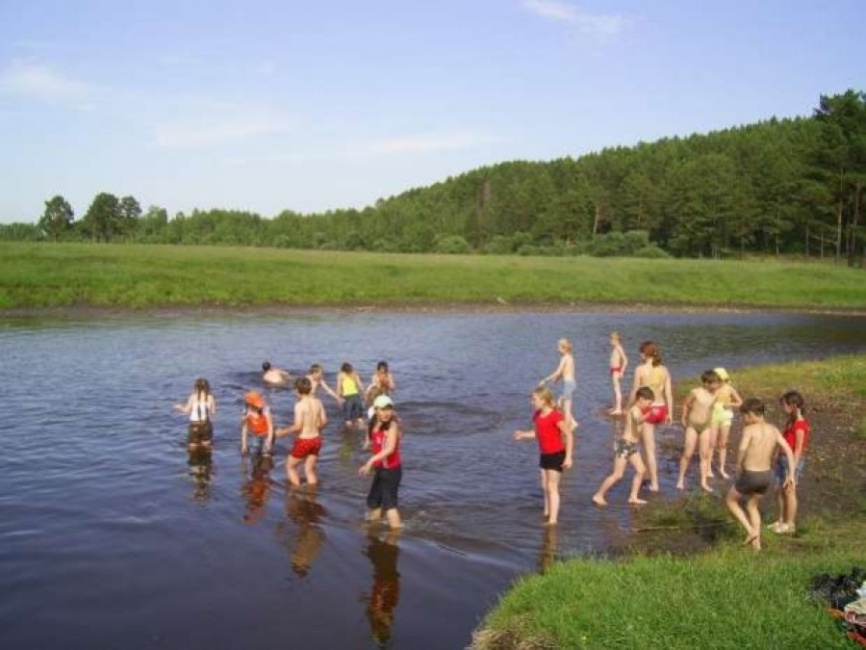 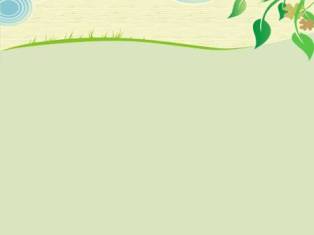 Бейте палками лягушек.
Это очень интересно.
Отрывайте крылья мухам,
Пусть побегают пешком.
Тренируйтесь ежедневно,
И наступит день счастливый —
Вас в какое‑нибудь царство
Примут главным палачом.
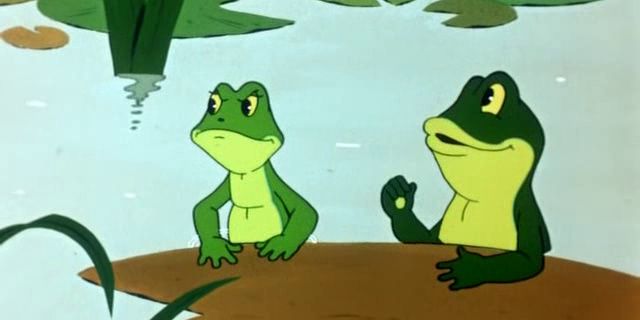 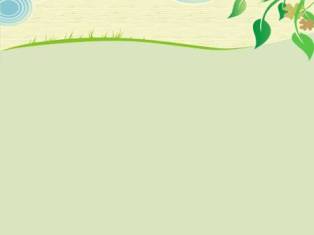 Никогда не мойте руки,
Шею, уши и лицо.
Это глупое занятье
Не приводит ни к чему.
Вновь испачкаются руки,
Шея, уши и лицо,
Так зачем же тратить силы,
Время попусту терять.
Стричься тоже бесполезно,
Никакого смысла нет.
К старости сама собою
Облысеет голова.
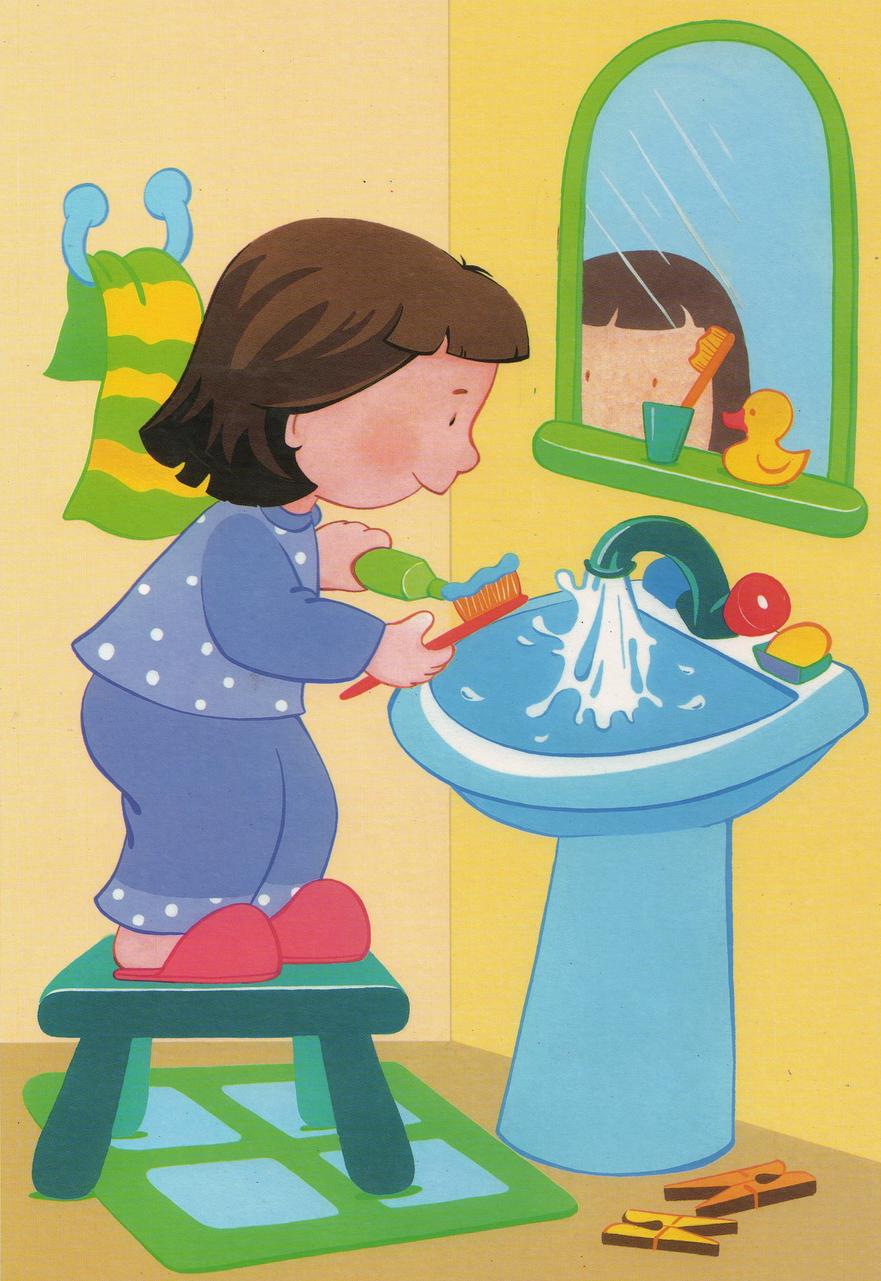 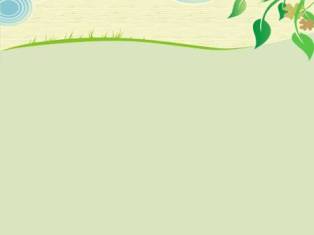 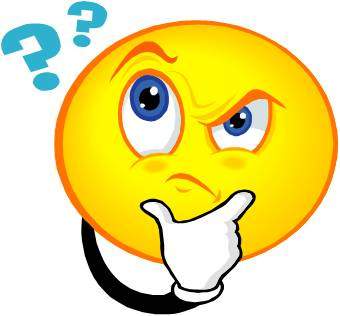 Что такое легенда?
Легенда – 
поэтическое предание о 
каком-нибудь историческом 
событии. 
2) О героических событиях 
прошлого. 
3) Вымышленные сведения 
о себе того, кто выполняет 
секретное задание.
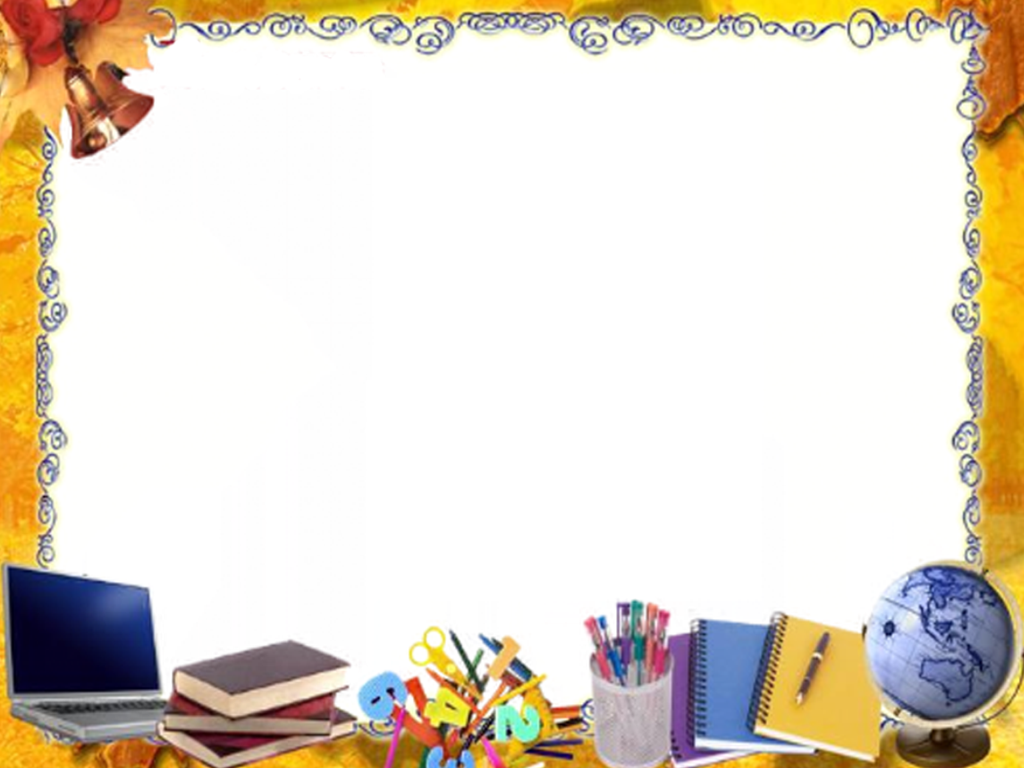 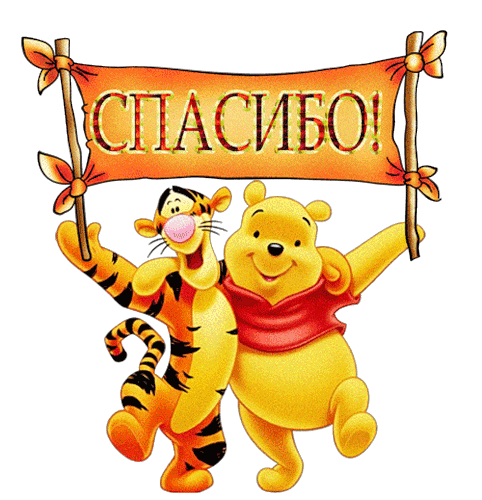